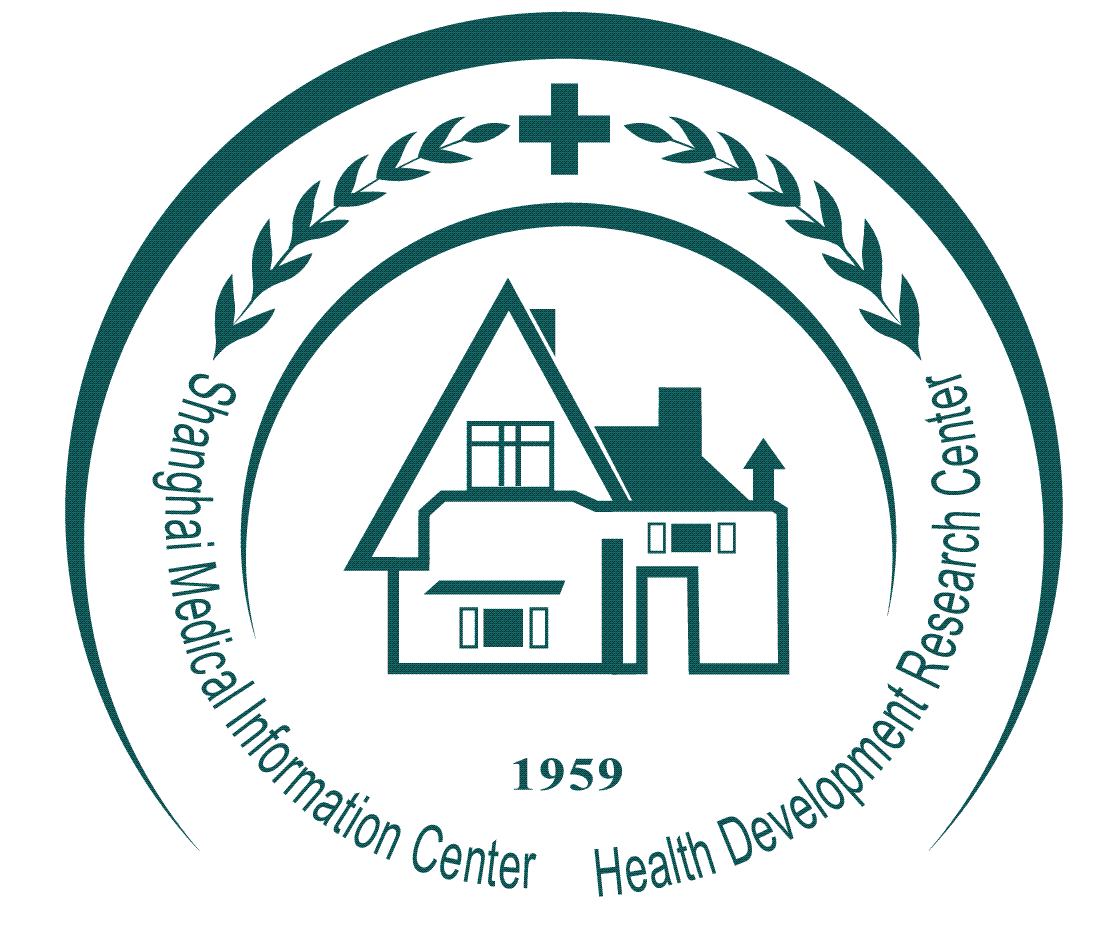 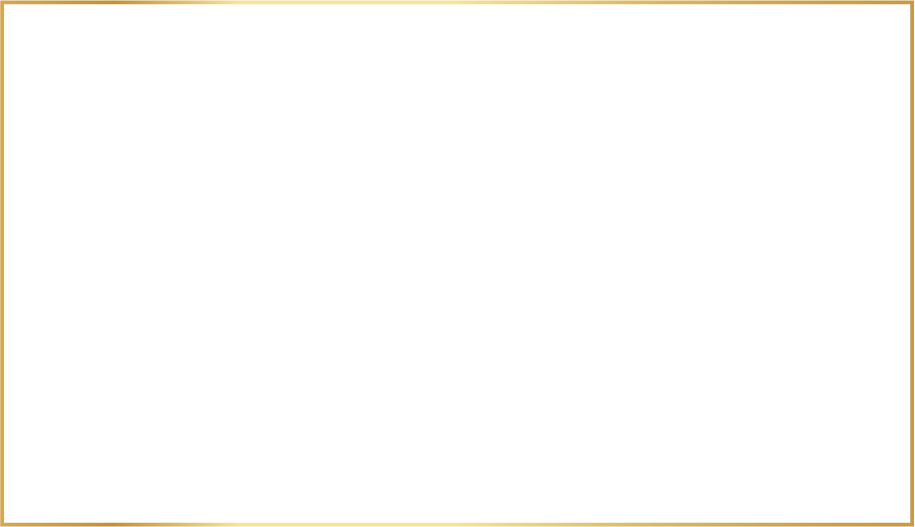 Stratégies innovantes de tarification et de paiement des technologies médicales
Centre de recherche et développement sanitaire
 de Shanghai 
18 juillet 2020
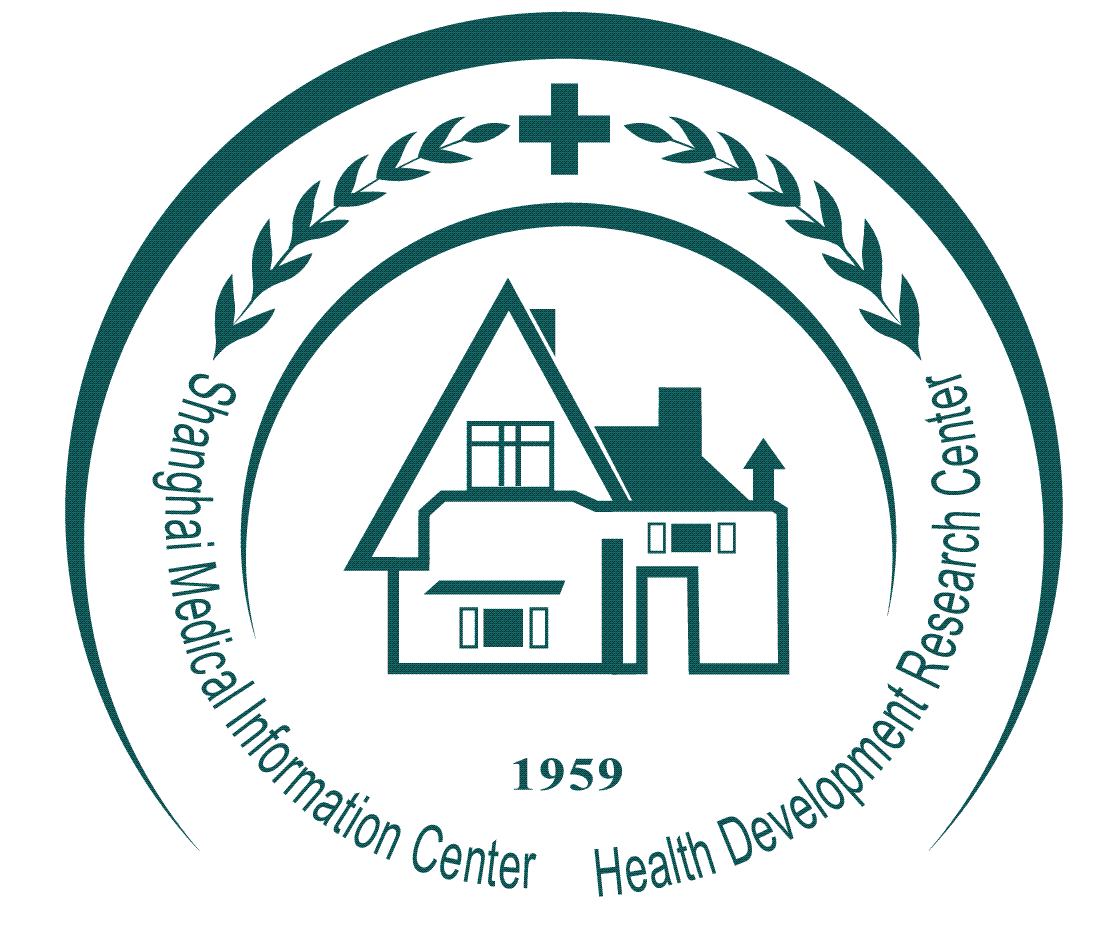 SOMMAIRE
1
Contexte des politiques de paiement et de tarification des technologies médicales innovantes
Expérience internationale en matière de tarification et de paiement de technologies médicales innovantes
2
Suggestions de stratégies d'optimisation et de pratique domestique
3
Concepts innovants de technologie médicale
technologie médicale
Le concept est large
Médicaments, instruments et équipements, solutions médicales, procédures médicales, opérations chirurgicales, systèmes de gestion organisationnelle et systèmes de soutien logistique, etc.
Technologie médicale innovante
Le concept et la connotation ne sont pas clairs
Le concept n'est pas clairement défini dans les documents de politique municipaux nationaux / provinciaux
Quelle est la relation avec les nouveaux éléments de prix des services médicaux et les nouveaux éléments de prix des services médicaux?
Les parties prenantes (assurance médicale, institutions médicales, associations médicales, entreprises, etc.) ont des points de vue différents sur "qu'est-ce que l'innovation"
Contexte de la politique de paiement de la technologie médicale innovante
Le processus de mise en œuvre de la version 2012 de la «spécification de projet» n'est pas uniforme
Les projets divisés de différentes régions ont une épaisseur différente et une définition peu claire
2012-L'approbation de la technologie médicale innovante est pratiquement arrêtée
«Spécification des articles de prix du service médical national (version 2012)» propose un contrôle strict des nouveaux articles de prix des services médicaux
2015-Le principe d'encourager l'innovation et d'utiliser les technologies appropriées
L'avis de la Commission nationale de développement et de réforme sur les questions relatives à l'accélération de l'acceptation et de l'examen des articles de prix des services médicaux nouvellement ajoutés propose d'accélérer l'approbation des technologies médicales innovantes
国产
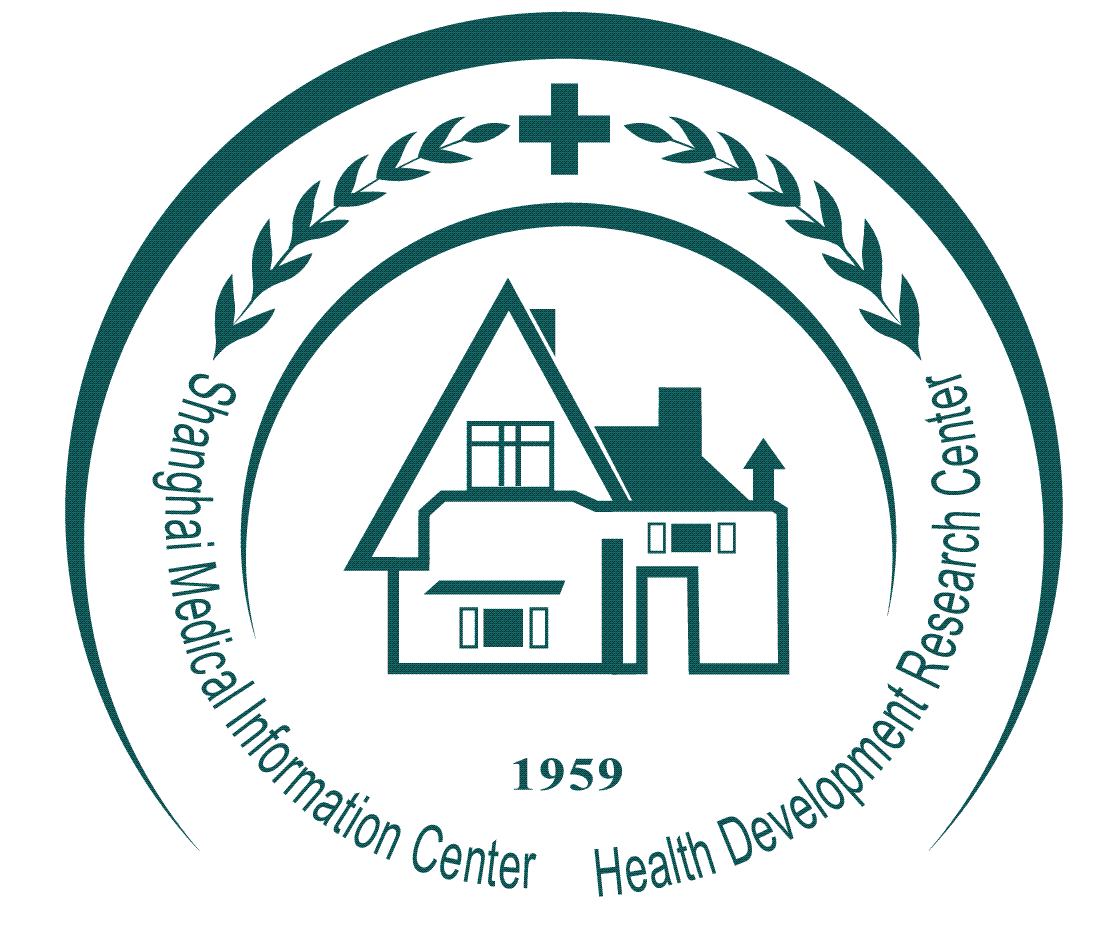 Contexte de la politique de paiement de la technologie médicale innovante
2018年国家医疗保障局成立后：
整合创新技术定价+支付职能
鼓励创新医疗技术发展
推进抗癌药、罕见病药纳入医保支付
医保目录动态调整中对专家投票意见、临床疗效和价格合理方面的关注不变
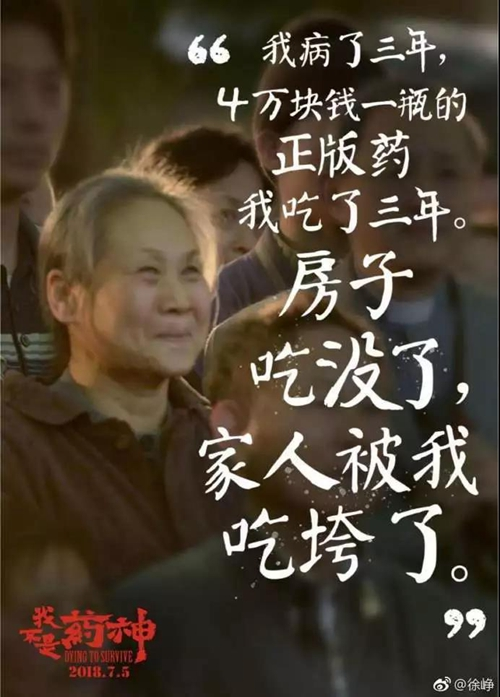 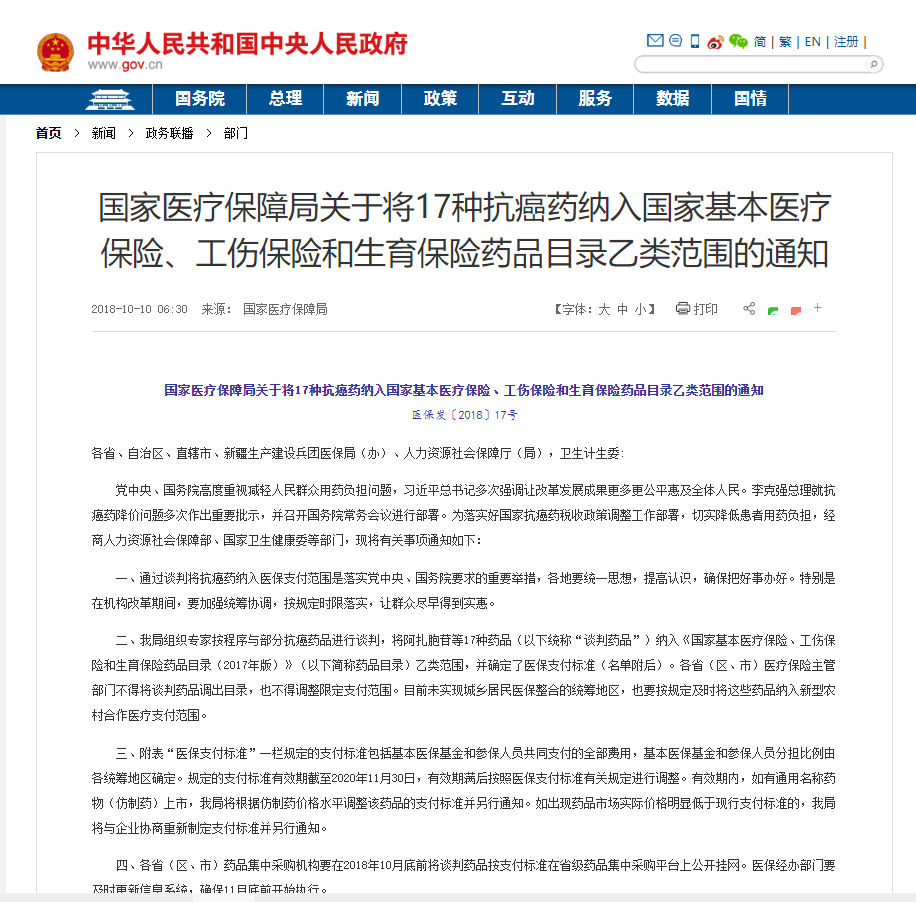 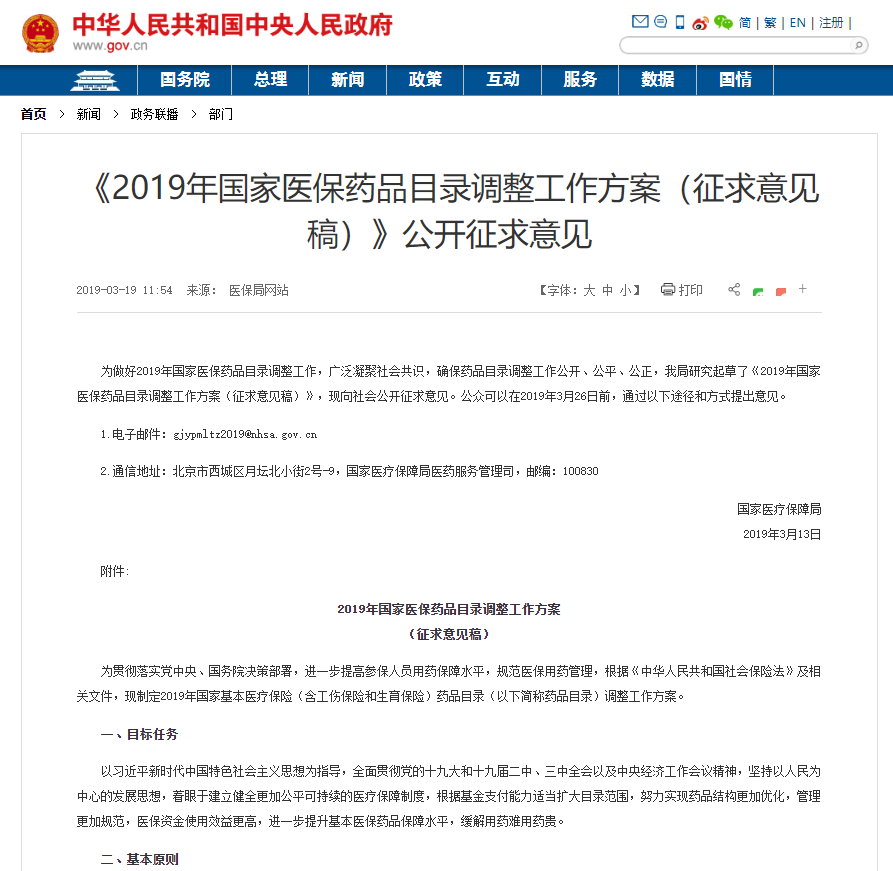 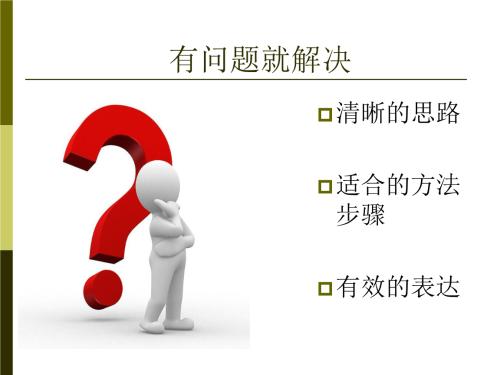 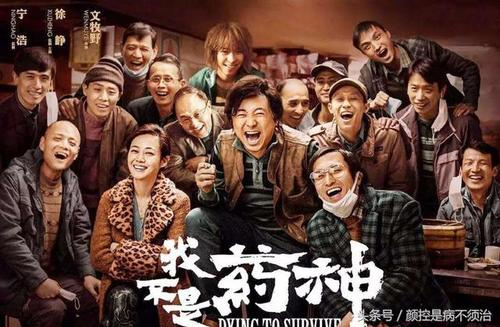 价格谈判已成为未来创新医疗技术进入医保目录的重要途径
支付方式（e.g.创新支付方式）仍需探索
[Speaker Notes: Après la création du National Medical Security Bureau en 2018:
Intégration de technologies innovantes de tarification + fonctions de paiement
Encourager le développement de technologies médicales innovantes
Promouvoir l'inclusion de médicaments anticancéreux et de médicaments contre les maladies rares dans les paiements d'assurance médicale
La négociation des prix est devenue un moyen important pour la future technologie médicale innovante d'entrer dans le catalogue de l'assurance médicale
Les méthodes de paiement (par exemple les méthodes de paiement innovantes) doivent encore être explorées
Dans l'ajustement dynamique du catalogue d'assurance médicale, l'accent mis sur les avis de vote d'experts, l'efficacité clinique et les prix raisonnables reste inchangé]
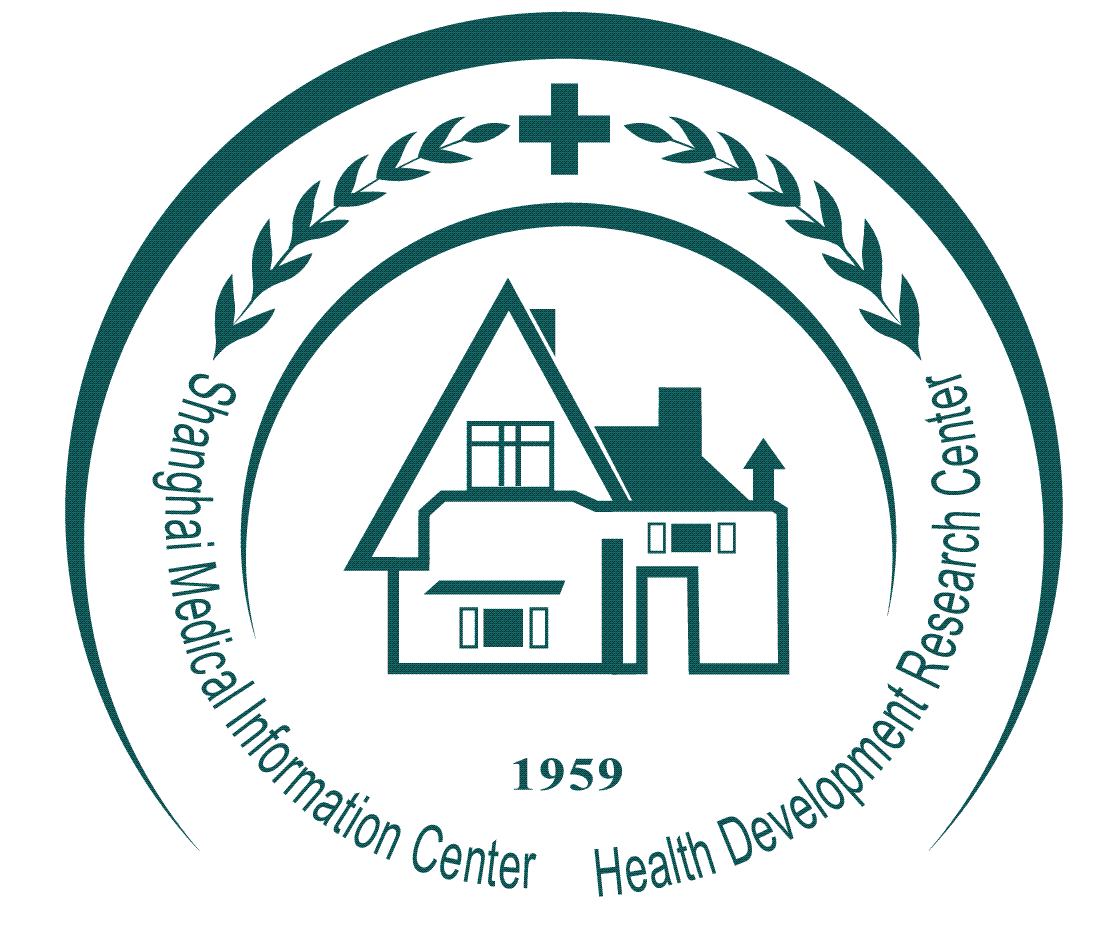 目录
1
创新医疗技术定价及支付政策背景
Stratégies internationales de tarification et de paiement des technologies médicales innovantes
2
国内实践及优化策略建议
3
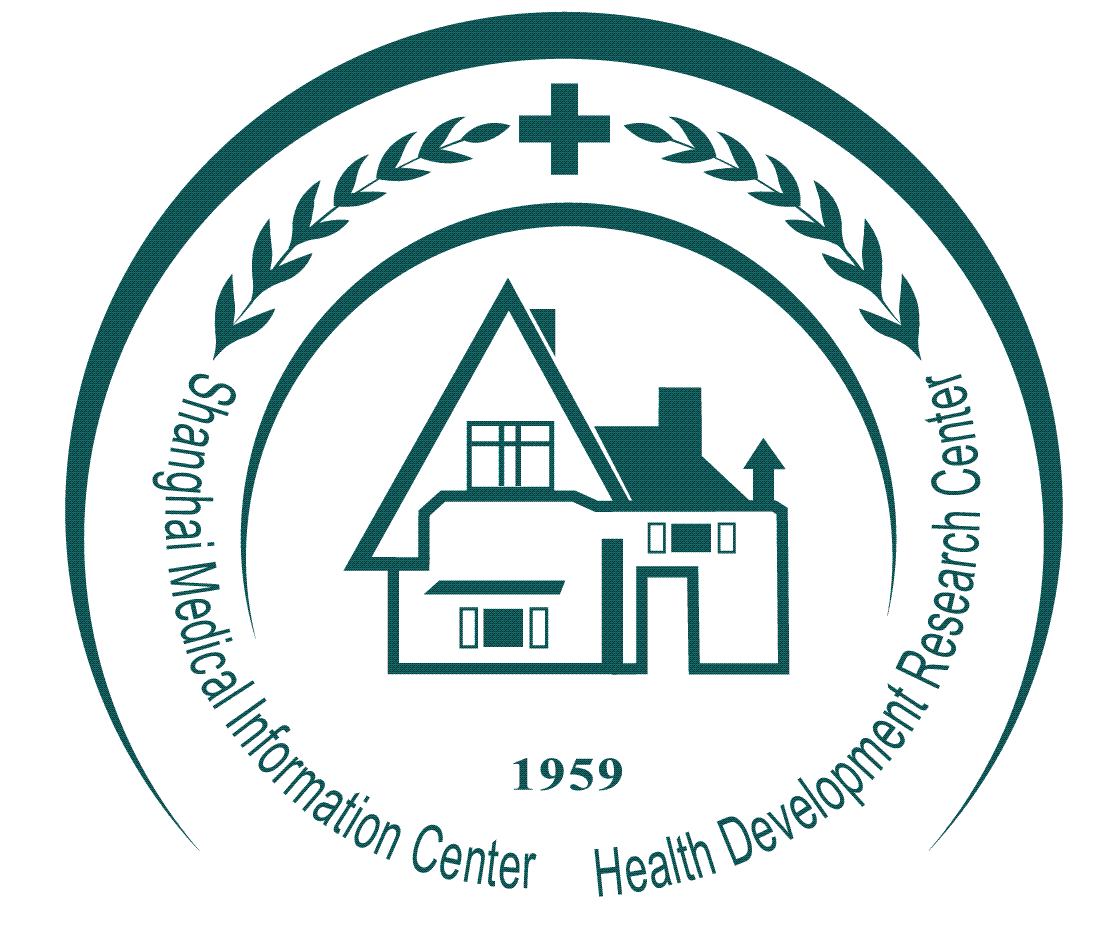 Tendances de tarification / paiement (VBP) de la technologie médicale innovante
VBP exige que le prix reflète la valeur
Prémisse d'application
Système d'indice de valeur parfait
Système complet de collecte d'informations
Mécanisme de rétroaction efficace
Introduction de VBP
UK National Medical Service System (NHS)
Assurance médicale du gouvernement américain (CMS)
Allemagne
……
Le VBP joue un rôle important dans l'évaluation des technologies de la santé
Modèle rentable
Modèle d'efficacité relative
成本效益模型
Royaume-Uni, Canada
Italie, Corée du Sud
Pays
France Allemagne
Japon, Taiwan
Évaluation des "avantages cliniques"
Négocier les prix sur la base de la "valeur ajoutée" (et de l'impact budgétaire)
Année d'ajustement coût / qualité de vie
CONTRE.
Méthode du seuil de rentabilité différentielle
(Et implications budgétaires)
théorie
Adaptez-vous aux conditions nationales des différents pays
(Différents pays, différentes méthodes de demande d'ETS)
VBP intègre le concept de paiement de l'accord d'accès de gestion
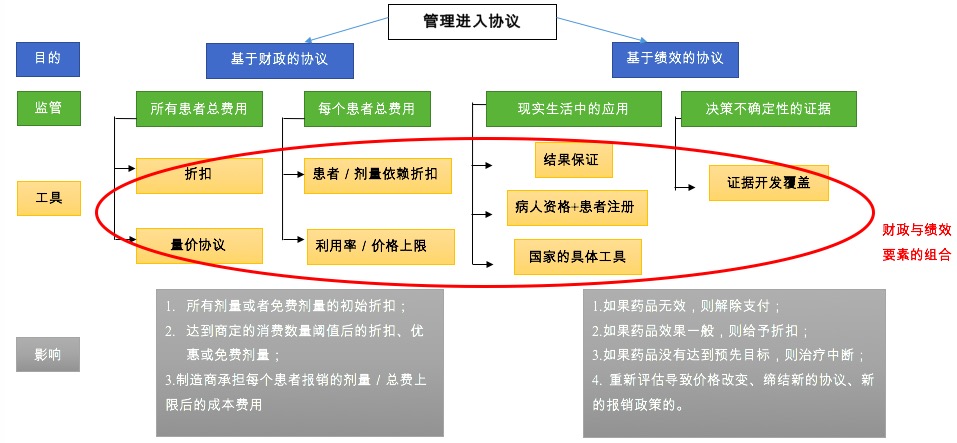 管理准入协议
Modèle de paiement d'assurance maladie axé sur la valeur du modèle VBP (États-Unis)
Modèle de paiement d'assurance maladie axé sur la valeur du modèle VBP (États-Unis)
Méthodes de paiement courantes selon le modèle VBP américain actuel
Solde partagé
Modèle unilatéral: les ACO ne partagent que l'épargne et n'ont pas besoin de partager les pertes.
Modèle bilatéral: les ACO doivent partager les économies et les pertes. S'ils veulent partager une plus grande proportion de l'épargne, ils doivent assumer des risques plus importants.

Pay for performance (PFP): Fournir des incitations financières ou des pénalités aux prestataires de services de santé en fonction de leur performance dans l'amélioration de la qualité des services médicaux pour les patients
Objectifs de performance: un type d'objectif a un seuil et seules les institutions dont les performances dépassent un certain niveau peuvent recevoir des récompenses économiques. L'autre type n'a pas de seuil, c'est-à-dire que l'organisation n'a pas besoin d'atteindre un certain niveau de performance et peut recevoir des récompenses économiques en fonction du nombre d'indicateurs de performance complétés.
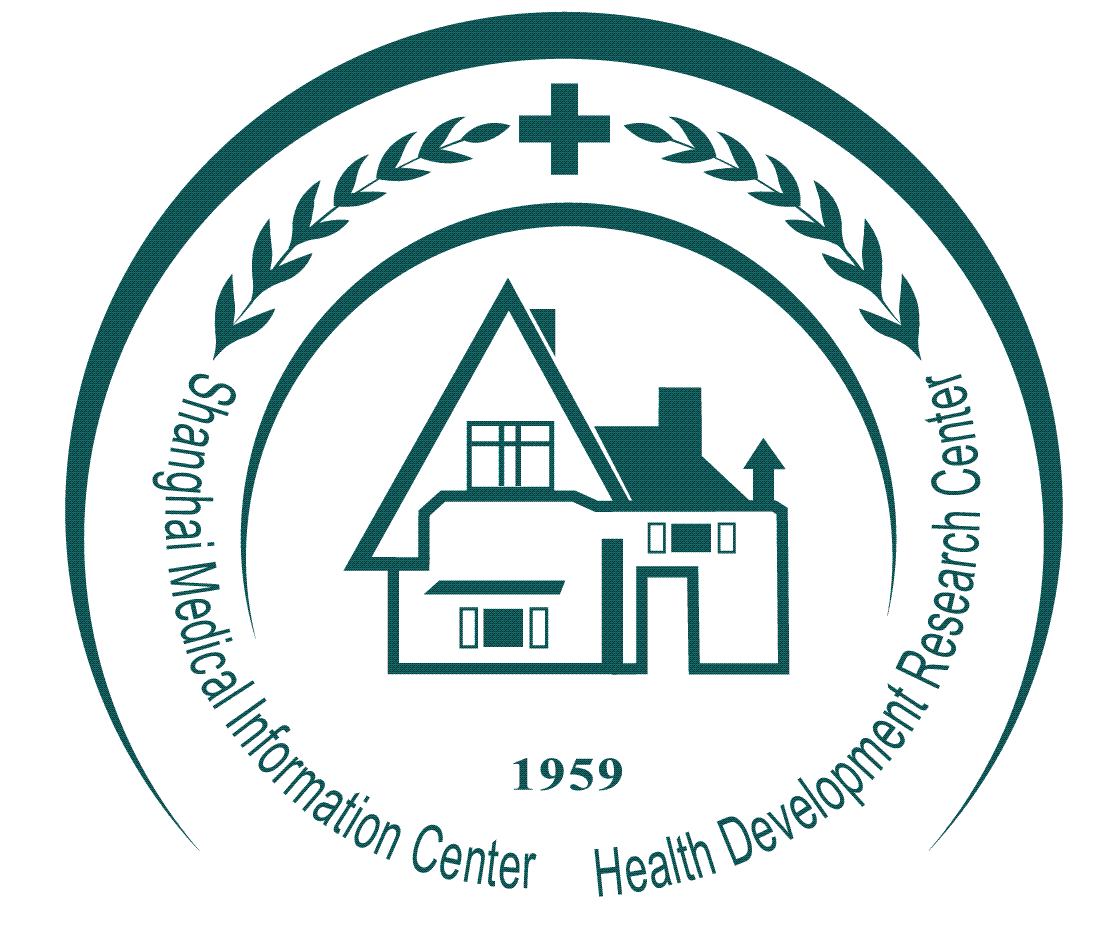 目录
1
创新医疗技术定价及支付政策背景
国际创新医疗技术定价及支付策略
2
Réflexion sur la pratique domestique et la stratégie d'optimisation
3
Gestion innovante des prix des technologies médicales
Gestion localisée
Mode de gestion
Les normes de tarification spécifiques sont formulées par les services provinciaux et municipaux d'assurance médicale
Difficile d'unifier le pays
Il existe de grandes différences dans le niveau de développement social et économique, l'apport financier et l'accessibilité financière de l'assurance médicale de diverses régions
L'État formule les spécifications des éléments de prix des services médicaux

Les provinces déterminent des projets de développement spécifiques en fonction des besoins cliniques réels et formulent ou autorisent les préfectures et les villes à formuler des normes de tarification
医疗服务价格管理政策
tarification
[Speaker Notes: À l'heure actuelle, les prix des services médicaux en Chine sont appliqués dans une gestion localisée, et les normes de tarification spécifiques sont formulées par les services d'assurance médicale provinciaux et municipaux. Compte tenu de certaines différences dans le niveau de développement social et économique dans les différentes régions, l'investissement financier et l'abordabilité de l'assurance médicale correspondants sont également très différents, et il est en effet difficile de parvenir à ce stade à une norme nationale de tarification unifiée.]
Gestion innovante des paiements en technologie médicale
医保谈判体现“价值准入”趋势
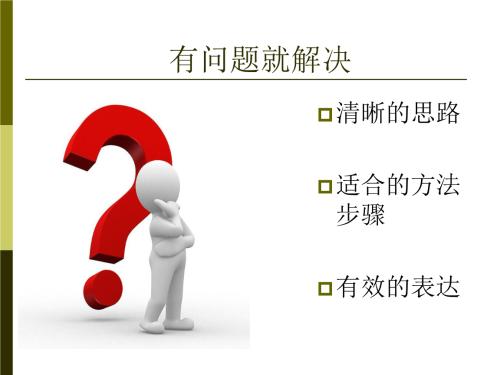 医保目录动态调整机制
政策鼓励创新药品进入医保支付

推进抗癌药、罕见病药纳入医保支付
价格谈判已成为未来创新医疗技术进入医保目录的重要途径
支付策略、标准仍需探索
[Speaker Notes: Remboursement d'articles de services médicaux: le Bureau national d'assurance médicale a effectué un nouveau travail d'ajustement du catalogue d'assurance médicale et a progressivement mis en place un mécanisme d'ajustement dynamique du catalogue de médicaments d'assurance médicale.]
过度医疗风险
按项目支付
高
Pensée d'optimisation stratégique
按绩效支付
思考
启示
捆绑支付
何种VBP模式是最优选择？目前尚无统一结论。
 我们认为，评价支付模式是否以价值为导向，需要能够回答以 
 下几个问题：
（1）该模式是否促进提供者为患者提供适宜、优质的医疗服务？
（2）支付率是否与提供优质医疗服务的成本相匹配？
（3）提供者是否具有提供优质医疗服务的灵活性？
（4）有更大需要的患者是否能得到更多的医疗服务?
（5）患者和支付方是否能够确定他们将支付的总金额？
（6）提供者是否知道在服务交付之前他们将获得多少报酬？
低
高
风险分担
费用控制，疗效提升
按人头支付
共享结余
医疗不足风险
高
[Speaker Notes: Quel modèle VBP est le meilleur choix? Il n'y a pas encore de conclusion unifiée.
  Nous pensons que pour évaluer si le modèle de paiement est axé sur la valeur, nous devons être en mesure de répondre
  Les prochaines questions:
(1) Le modèle encourage-t-il les prestataires à fournir aux patients des services médicaux appropriés et de haute qualité?
(2) Le taux de paiement correspond-il au coût de la prestation de services médicaux de qualité?
(3) Le prestataire a-t-il la flexibilité de fournir des services médicaux de qualité?
(4) Les patients ayant des besoins plus importants peuvent-ils recevoir plus de services médicaux?
(5) Le patient et le payeur peuvent-ils déterminer le montant total qu'ils paieront?
(6) Le prestataire sait-il combien il recevra avant la prestation du service?]
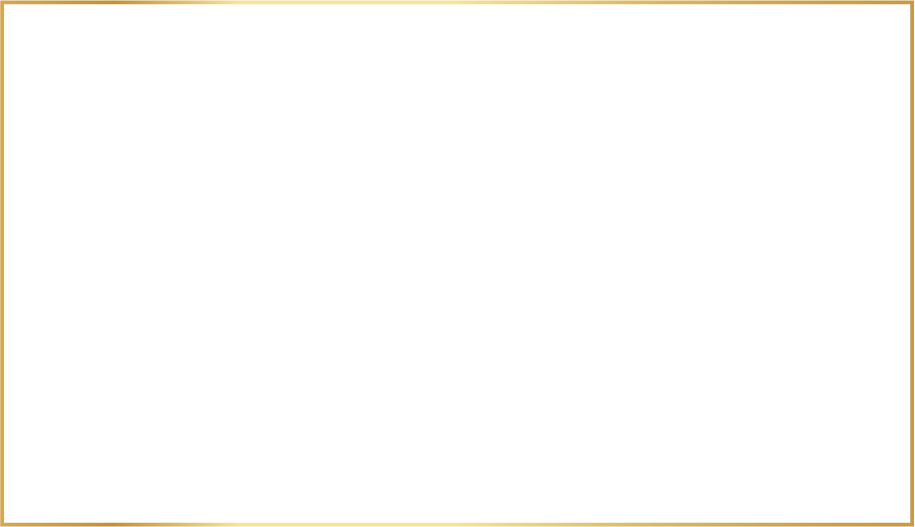 Je vous remercie！
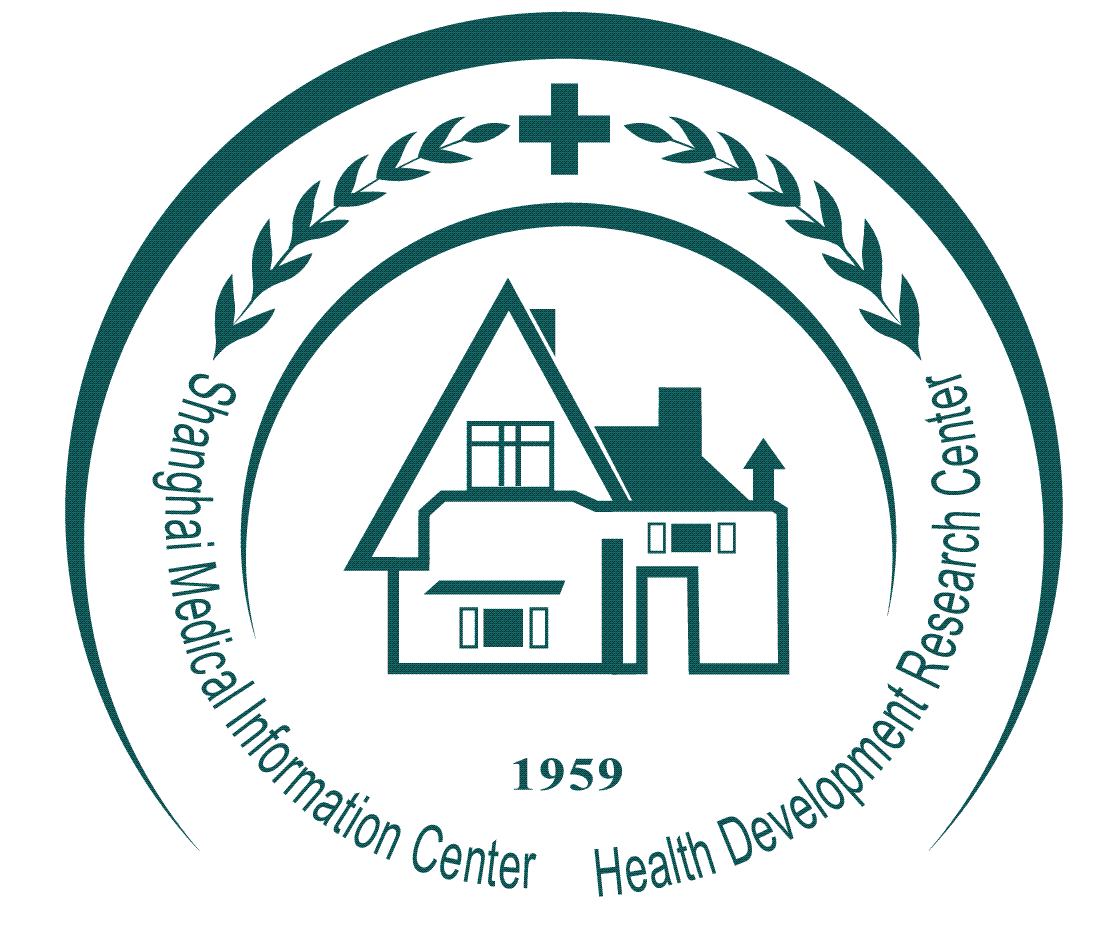